2#
Content and Communication Strategies
Ofir Richman | University of Haifa | School of Communication | Israel National Defense College | 2020
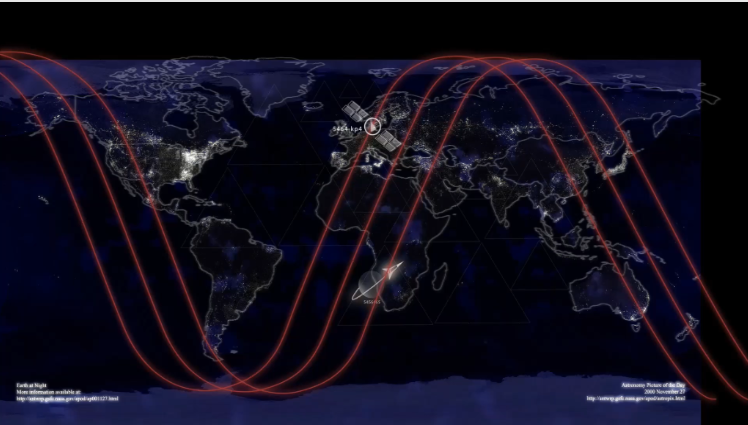 2
Production and Content Editing Challenges
How Did It All Start?
Embedded video
Producing and Editing Broadcasts
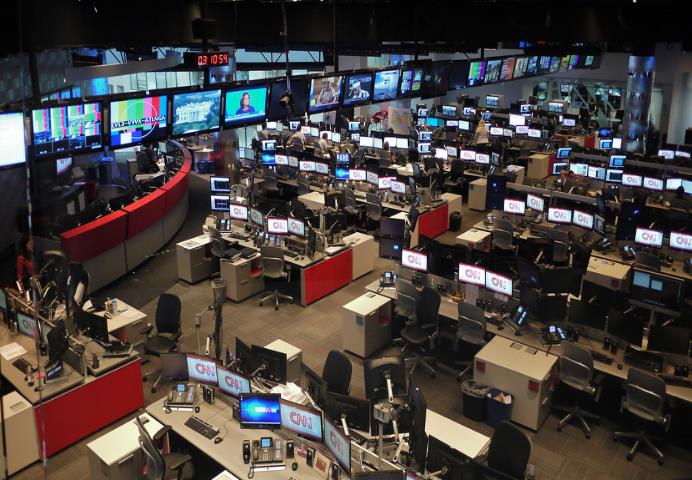 Production
Make it happen




Economic Feasibility
Make it happen< >Economic Feasibility
The Best TV Producer of All Time?
Embedded video
Content Axis VS Production Axis
Content Production
CEO / Editor-in-Chief
Chief Producer
Editor
Executive Director
System assemblage
Production Assistants
Reporters
Video Editors, Archive, Transcription, Graphics, Satellites ...
Researcher
Coordinating and Maximizing Resources
Content Production
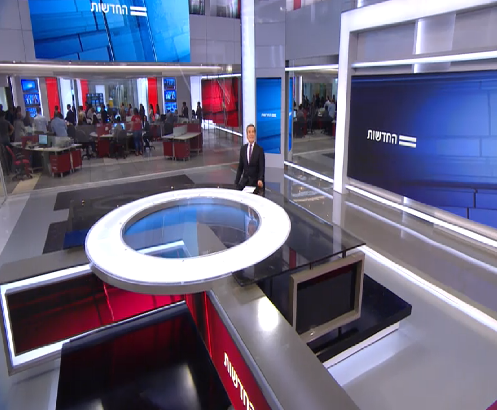 At the Studio
Camera Man
Floor / Stage Manager
Soundman
Scenery
Lighting
“Egg"
Makeup
Clothing
Production: Coordinating and Maximizing Resources
Content Production
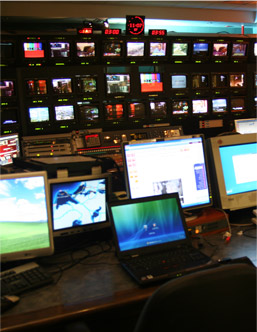 At the Control
Editor
Director
Director Assistant
Producer
Router
CG
Prompter
VTR
Technical Team
Sound Control
Image Control
Production of News Shows
In the Field: Broadcast Devices
Reporter
Cameraman 
Field Producer
Broadcast Van
"Nava"

Microwave
Optical Fiber
Satellite
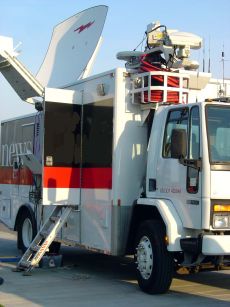 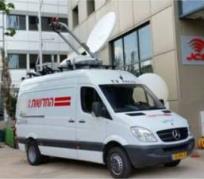 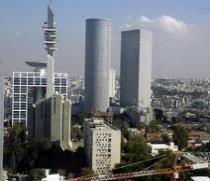 http://www.mako.co.il/news-specials/bb7d635d123cc110/Article-ecbec93d8478d11004.htm
Production Challenges
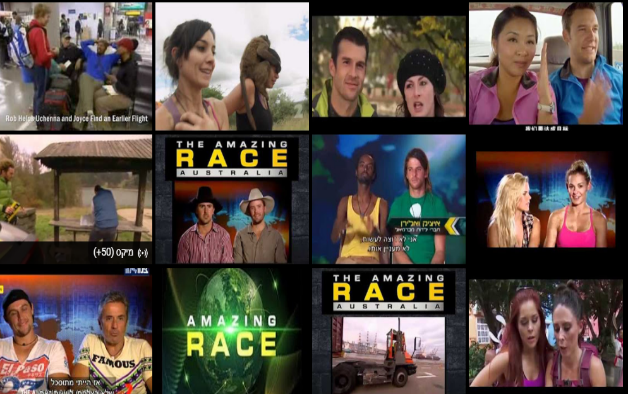 https://youtu.be/gLKDapsXyek?t=20
Production of News Shows
Line Up:
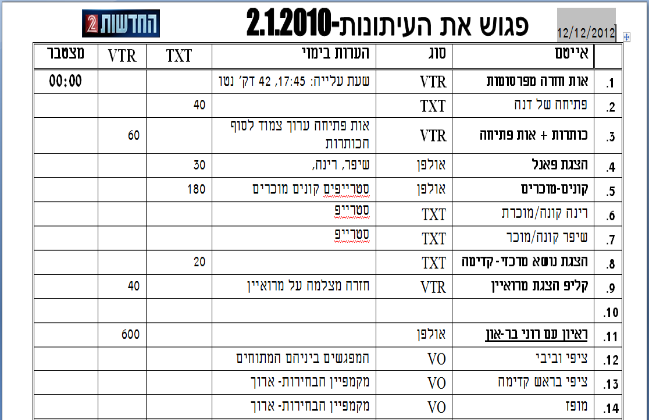 Meet the Press- 2.1.2010
The "recipe" for all factors involved in producing
The show
Production of News Shows
Glossary
CG = Caption = Graphics = Graphic elements on the screen
VTR = Video clip including picture and sound, most often an article, recorded interview or opener
SOT = Sync = Sound bite Short video, sentence or part of an interview that was done in front of the camera / reporter, on his own or as part of an article
SU = Sound Up = A short video of sound accompanied by visuals
Production of News Shows
Glossary
VO = Voice = Voice over = Vis = Visual without voice
used to "cover" narration and as a cover for cuts
TXT = Text read by a reporter / announcer
Super = Overall name for graphic elements that are planted in the studio or editorial room above the image
= In Israel: Name and title of the interviewee
Stripe = Title / Verbal summary at the bottom of the screen
Crawl / Carol / Ticker: News updates at the bottom of the screen
Embedded video
“The Holy Trinity"
Production
Content
Objective vs. Subjective Criteria
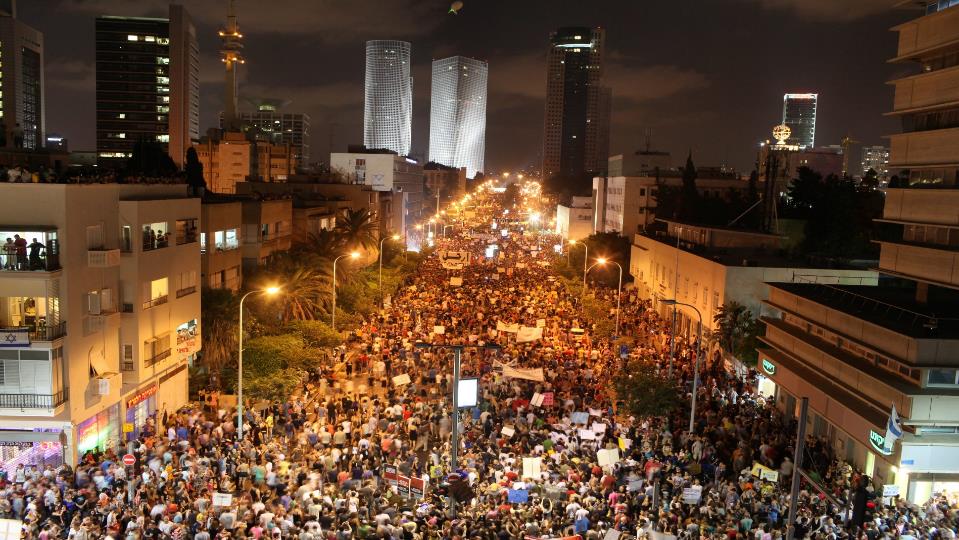 Content + Production: "The Perfect Storm"
http://www.mako.co.il/news-specials/bb7d635d123cc110/Article-ecbec93d8478d11004.htm
Content + Production: "The Perfect Storm"
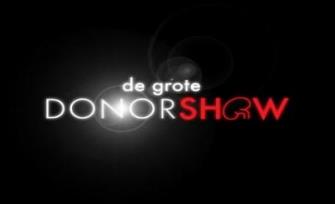 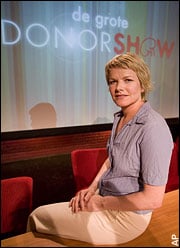 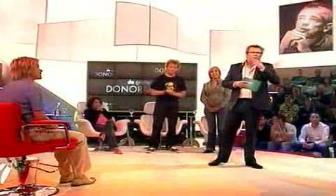 https://youtu.be/p5u-9uIY8SI?t=1m16s
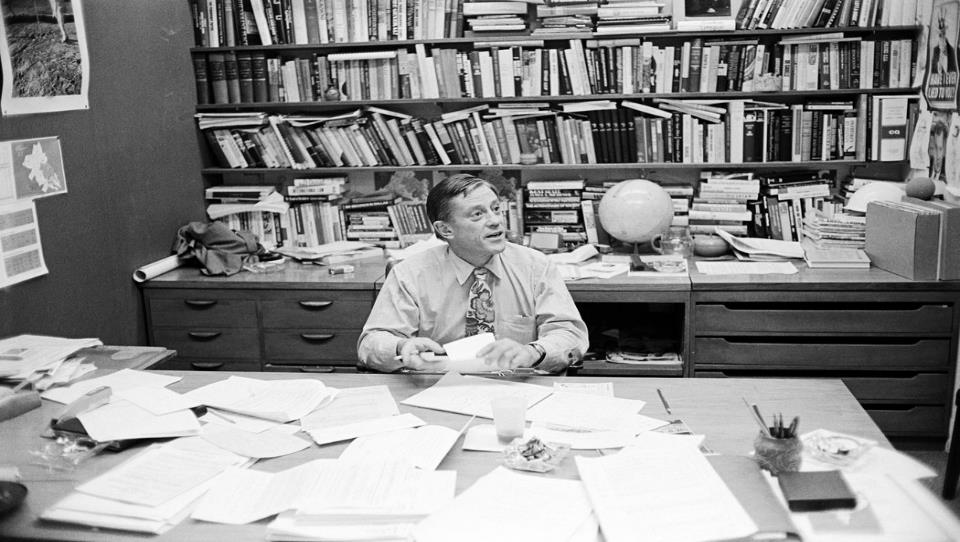 The Editor’s Job
The Editor’s Job
The 5 W’s
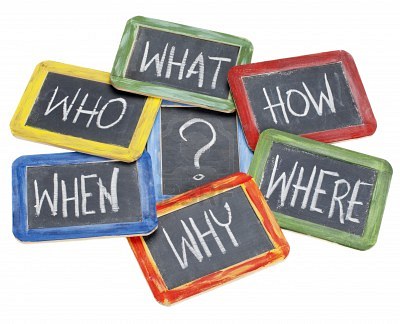 The Editor’s Job
Editorial Considerations
Importance: Events that are related directly to human life and their existential condition
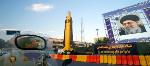 Relevance: Belonging and reaching the target audience, geographical closeness, cultural closeness, class and psychological closeness
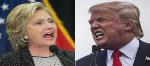 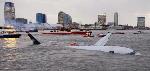 Uniqueness: An unusual and surprising event
Preference for elites: policy, economic, political, social, cultural
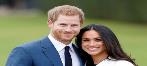 The Negative Factor: More conclusive, short, and usually surprising events
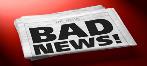 The Editor’s Job
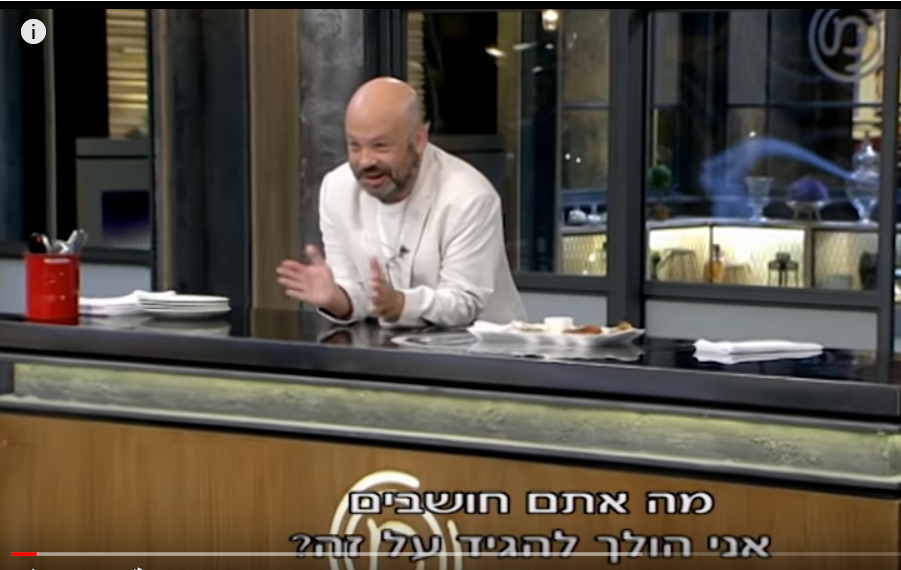 https://www.youtube.com/watch?v=g_hP8zGDBKE
The Editor’s Job
The Editor’s Job
The need to fill time / pages VS the degree of suitability and reliability of the items
Choice
Produce news (investigations, etc.) and agenda or coverage and “Follow Up"
Initiative
Order (with what to start?), political or economic? Culture or criminal? What does it mean?
Determine mix
Team management and production resources
Management
Traditional media bodies? Social Networks? Social media journalists?
Competition
News Cycle Israel
The Editor’s Job
News Cycle Israel
The Editor’s Job
Social Media
Comments
Push Notifications
Traditional Media: Source of Information
Source Channels
Field Reporters
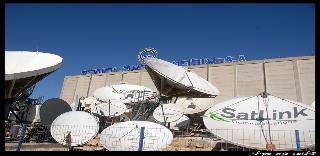 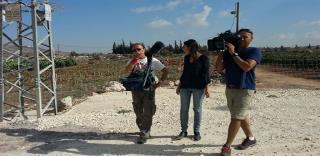 News Agencies
POOL / Content Sharing
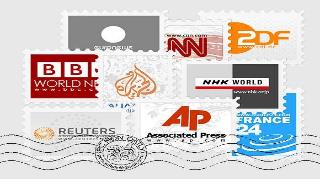 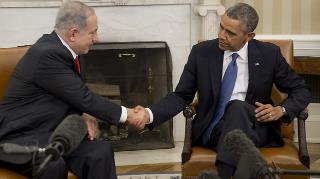 The Changing Media: Source of Information
Enemy Organizations
Government Bodies
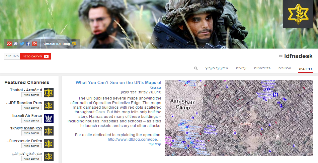 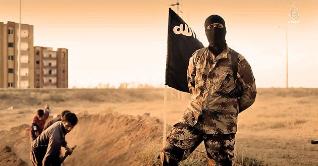 Media in the Information Revolution:
More sources with an agenda
Accessibility to decision makers
Who Determines the priority?
Free-lance Photographers
‘Ordinary’ Civilians
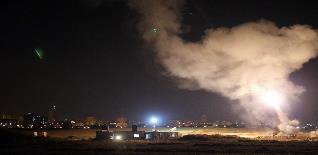 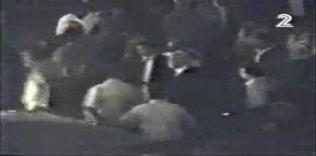 The Changing Media: Source of Information
Flooding of raw material
Flooding of information
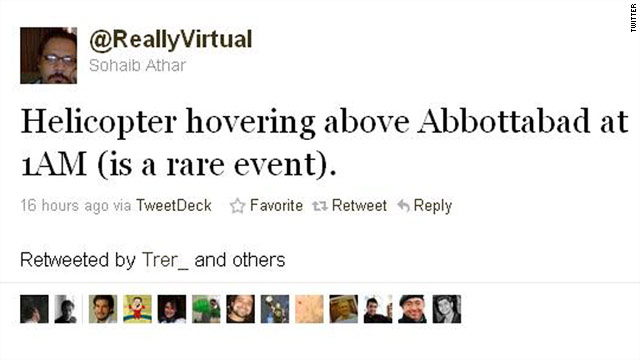 The Information Revolution: Choice
Flooding of raw material
Flooding of information
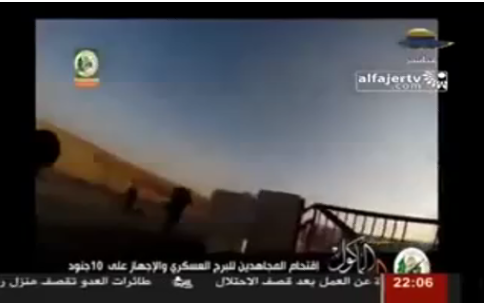 The Information Revolution: Choice
Flooding of raw material
Flooding of information
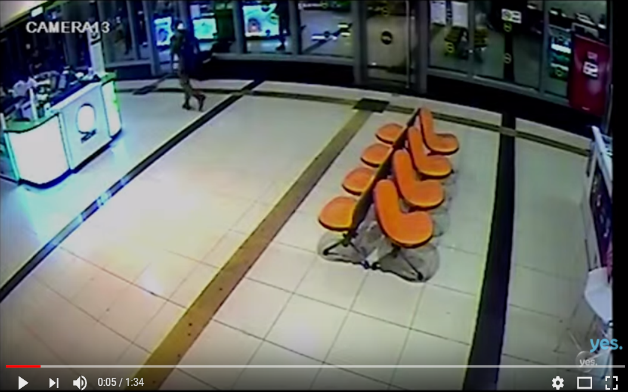 https://www.youtube.com/watch?v=BlTqYUpL6Bw
Asiana crush SF 2012
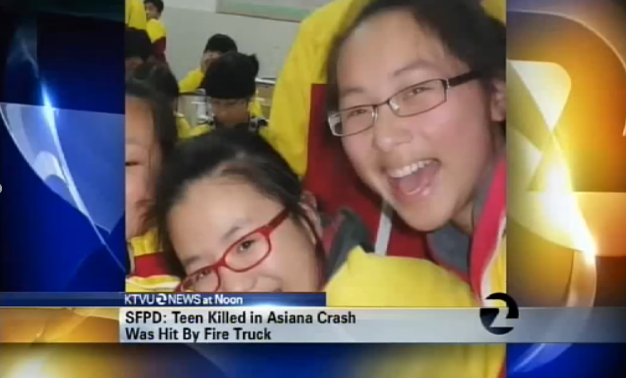 Embedded video
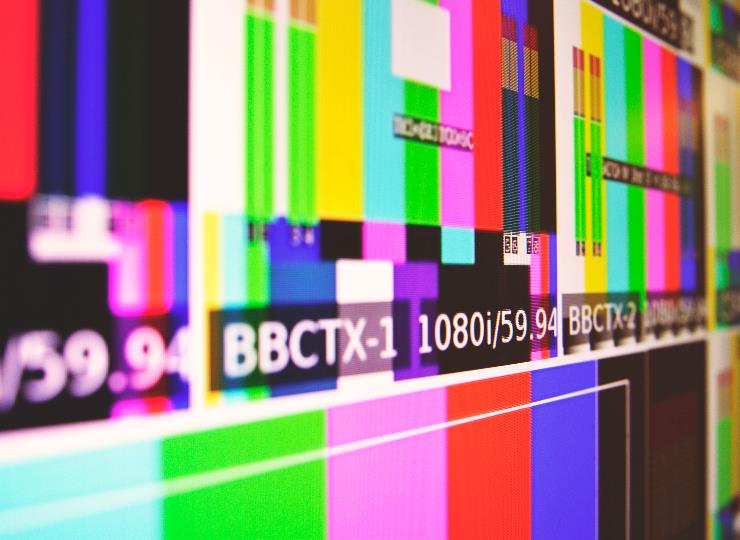 The Challenge in Editing and Producing TV
Working on Three Parallel Levels
What do we see?
What do we hear?
Combining both
Locations, visuals, body language, format
Street interviews, narration, soundtrack
Should create an added value for the viewers
The Challenge in Editing and Producing TV
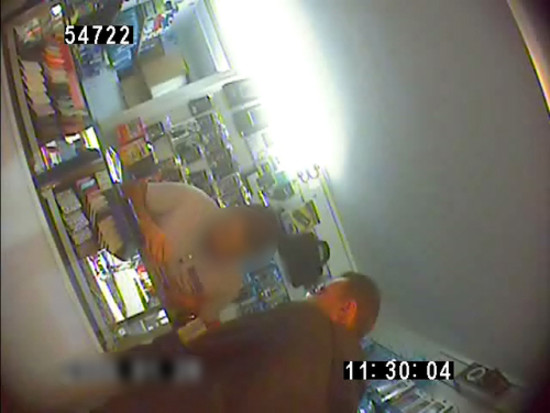 Working on Three Parallel Levels
What do we see?
What do we hear?
Combining both
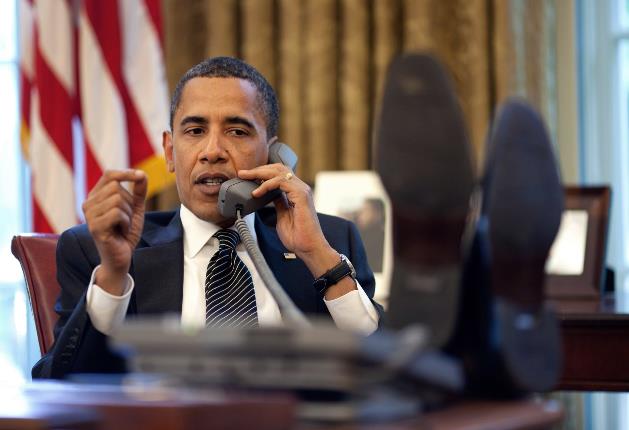 The Challenge in Editing and Producing TV
Working on Three Parallel Levels
What do we see?
What do we hear?
Combining both
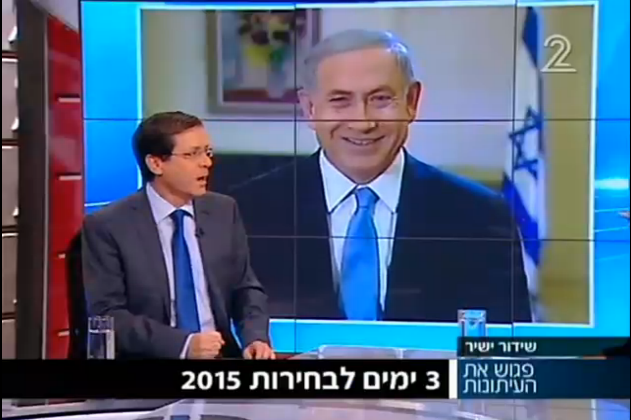 The Challenge in Editing and Producing TV
Working on Three Parallel Levels
What do we see?
What do we hear?
Combining both
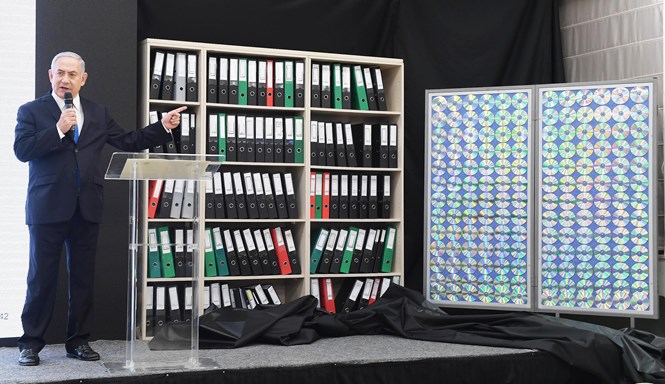 The Challenge in Editing and Producing TV
Working on Three Parallel Levels
Embedded video
Media Challenges
Facts Matter?
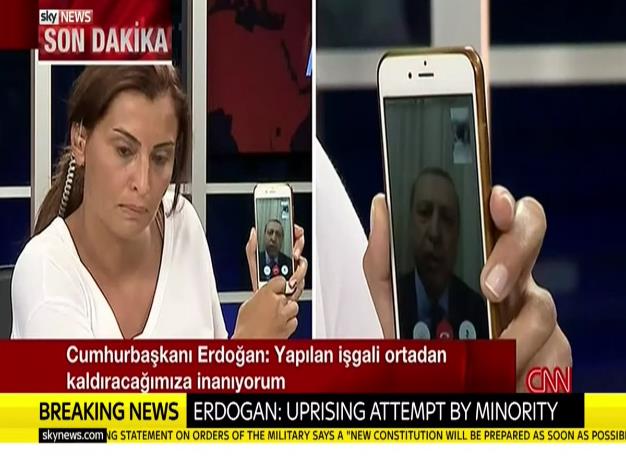 July 2016, attempted coup in Turkey
Media Challenges
Facts Matter?
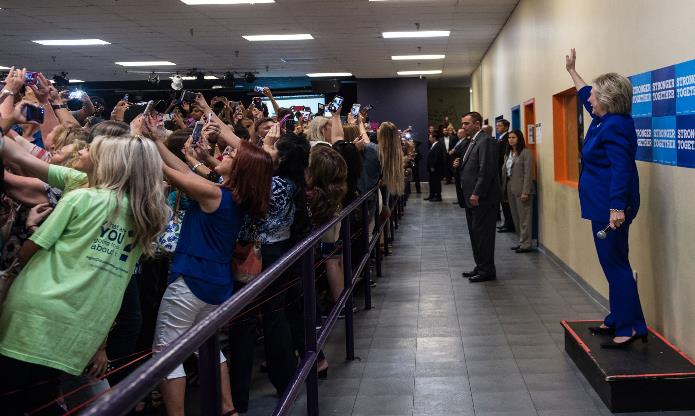 Media Challenges
Facts Matter?
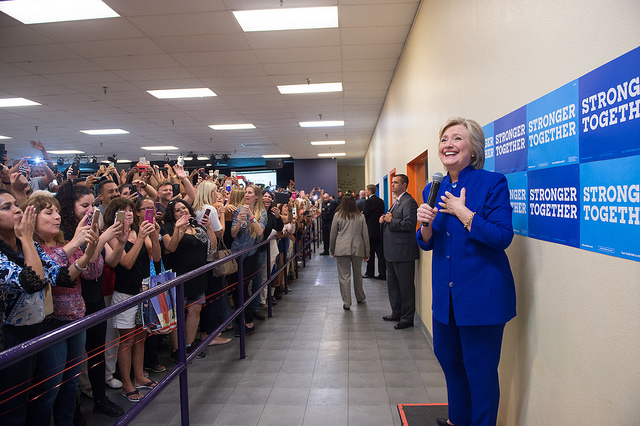 November 2016, US Presidential Elections
Media Challenges
Facts Matter?
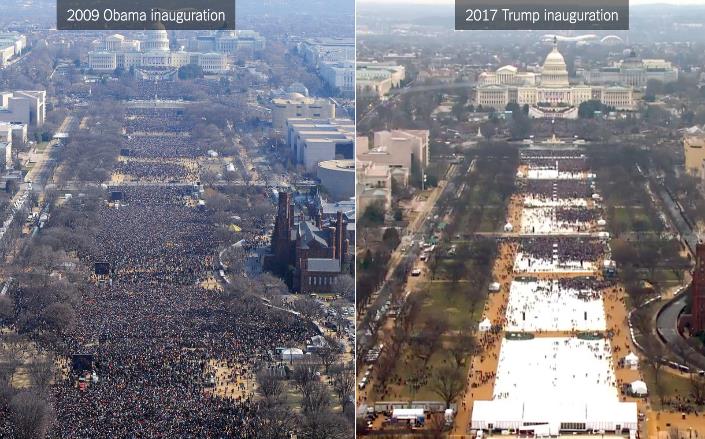 November 2016, US Presidential Elections
Media Challenges
Facts Matter?
Embedded video
November 2016, US Presidential Elections
Embedded video
CNN אוקטובר 2017
Media Challenges
Whose News is this?
November 2016, “Click Farm”
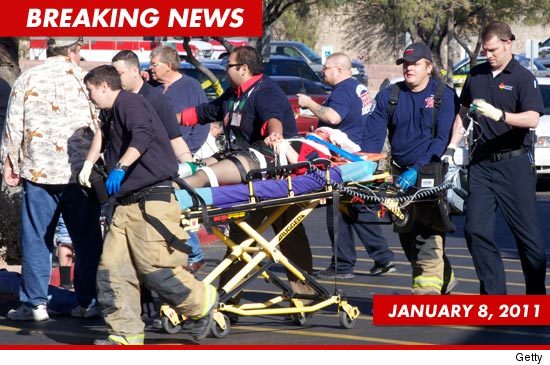 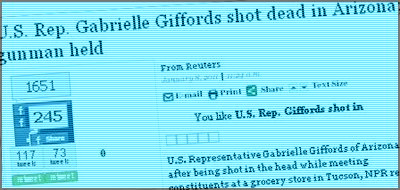 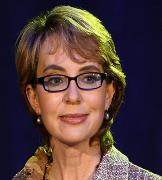 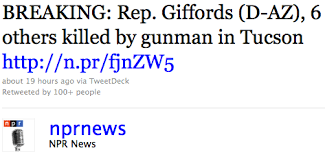 Embedded video
https://www.youtube.com/watch?v=qkjdOEj6xGY
The newsroom se01ep04
Embedded video
Thanks! Toda!University of Haifa | School of Communication | Israel National Defense CollegeOfir Richman 2020